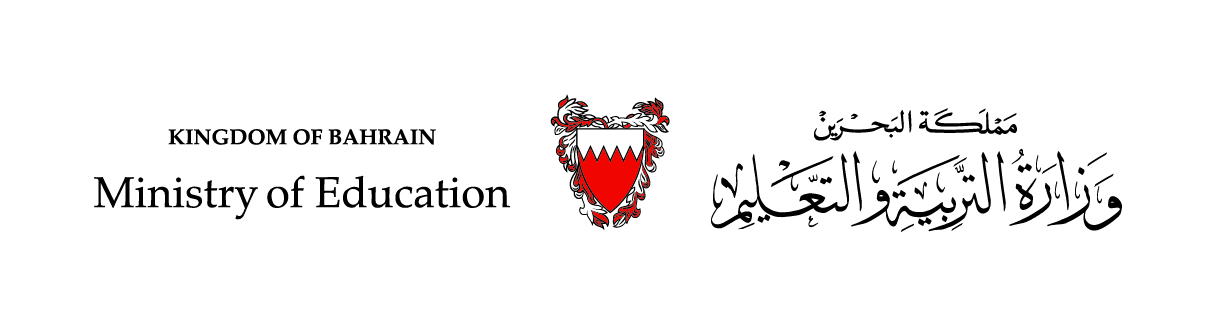 الحَلْقَةُ الثّانية/ اللُّغَةُ العَرَبيّةُ            الصَّفُّ: الرَّابِعُ الابْتِدَائِيُّ                             / الفَصْلُ الدِّراسِيُّ الأوَّل
الدَّرْسُ:
الـْمَـلَاكُ الأَبْيَضُ
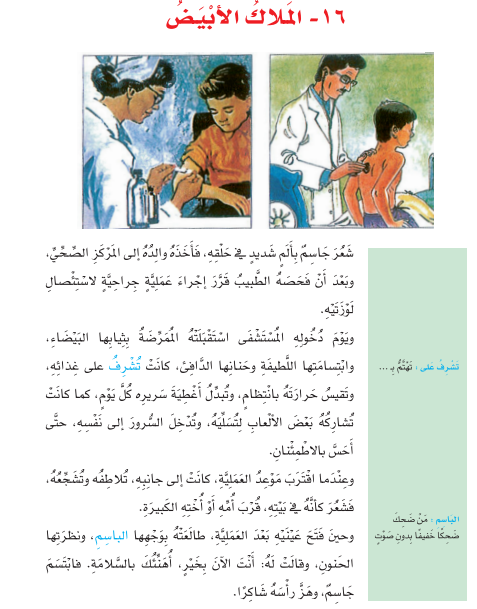 وزارة التربية والتعليم –الفصل الدراسي الأول 2021-2022
المَلَاكُ الأَبْيَضُ - الرَّابِعُ الابْتِدَائِيُّ
أَهْدَافُ الدَّرْسِ:
1- شَرْحُ المُفْرَداتِ الصَّعْبةِ.
2 – فَهْمُ الأَفْكَارِ الأسَاسِيَّةِ فِي النَصِّ.
3- اسْتِنْتَاجُ أهَمِّ الدُّرُوسِ وَالقِيَمِ المُسْتَفَادَةِ مِنَ النَصِّ المَشْرُوحِ.
وزارة التربية والتعليم –الفصل الدراسي الأول 2021-2022
المَلَاكُ الأَبْيَضُ - الرَّابِعُ الابْتِدَائِيُّ
الـْمَـلَاكُ الأَبْيَضُ
أكْتَشِفُ
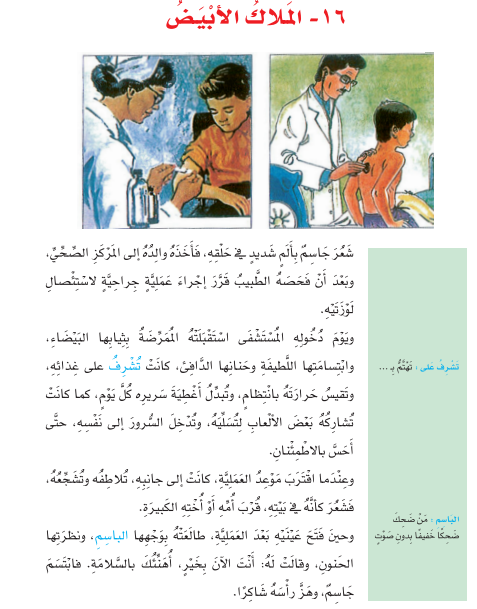 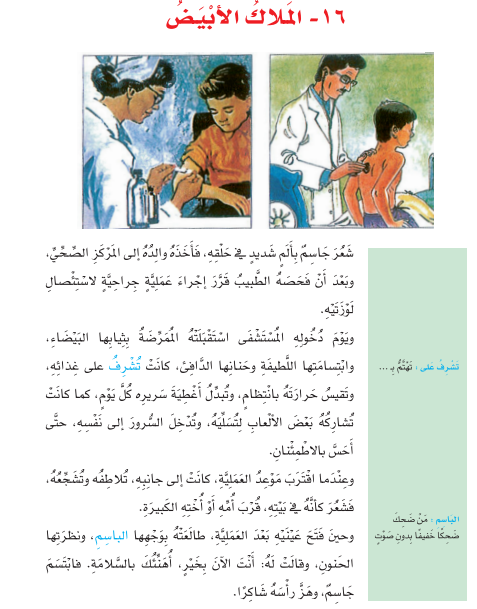 أَقْرَأُ النَّصَّ الآتِيَ جَيّدًا.
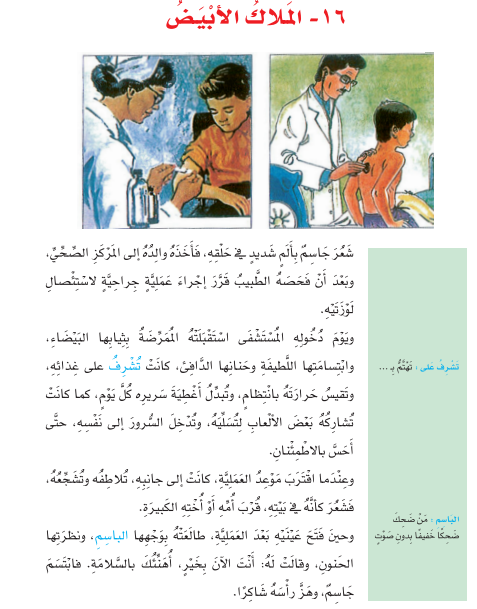 وزارة التربية والتعليم –الفصل الدراسي الأول 2021-2022
المَلَاكُ الأَبْيَضُ - الرَّابِعُ الابْتِدَائِيُّ
أكْتَشِفُ
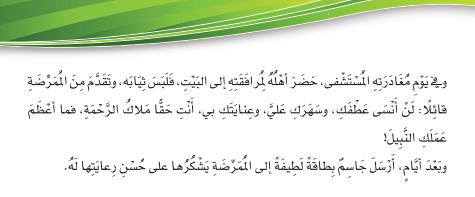 أَقْرَأُ النَّصَّ الآتِيَ جَيّدًا.
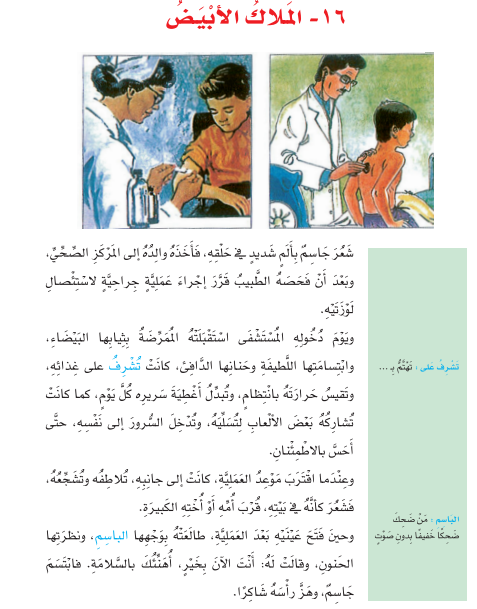 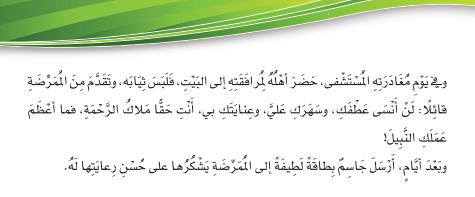 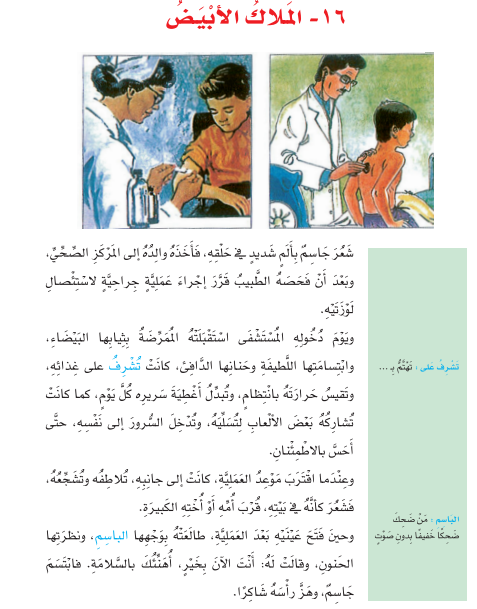 وزارة التربية والتعليم –الفصل الدراسي الأول 2021-2022
المَلَاكُ الأَبْيَضُ - الرَّابِعُ الابْتِدَائِيُّ
أكْتَشِفُ
أُعِيدُ قِرَاءَةَ النَّصِّ جَيِّدًا، ثُمَّ أُجِيبُ عَنْ الأَسْئِلةِ الآتِيَةِ.
مَعانِي المُفْردَاتِ
بِالعَوْدَةِ إلى النَّصِّ، واعْتمِادًا عَلَى السِّيَاقِ، أَجِدُ مَعَانِيَ المُفْرَدَاتِ الآتِيَةِ.
طَالَعَتْهُ
اسْتِئْصَالٌ
إِزَالَةٌ - بَتْرٌ
نَظَرَتْ إِلِيْهِ
تُلَاطِفُهُ
هَزَّ رَأسَهُ
تُحْسِنُ مُعَامَلَتَهُ
رَفَعَ رَأْسَهُ وَحَرَّكَهُ
وزارة التربية والتعليم –الفصل الدراسي الأول 2021-2022
المَلَاكُ الأَبْيَضُ - الرَّابِعُ الابْتِدَائِيُّ
أفْهَمُ
الفِكْرَةُ العَامَّةُ
أَخْتَارُ الفِكْرَةَ العَامَّةَ الْمُناسِبَةَ للنَّصِّ.
دَوْرُ الْمُمَرِّضَةِ في الْعِنايَةِ بِجاسِمٍ في المُسْتَشْفى، وَاعْتِرافُهِ بِجَميلِها بَعْدَ شِفائِهِ.
دَوْرُ الْمُمَرِّضَةِ في الْعِنايَةِ بِجاسِمٍ في المُسْتَشْفى، وَاعْتِرافُهِ بِجَميلِها بَعْدَ شِفائِهِ.
دَوْرُ الطّبيبِ في الْعِنايَةِ بِجاسِمٍ في المُسْتَشْفى، وَاعْتِرافُهِ بِجَميلِه بَعْدَ شِفائِهِ.
مُعاناةُ جاسِمٍ مِنَ المَرَضِ وَدَوْرُ أُسْرَتِهِ في مُساعَدَتِهِ عَلى الشِّفاءِ.
وزارة التربية والتعليم –الفصل الدراسي الأول 2021-2022
المَلَاكُ الأَبْيَضُ - الرَّابِعُ الابْتِدَائِيُّ
أفْهَمُ
أَشْرَحُ أَهَمَّ الأفْكَارِ الأَسَاسِيّةِ الوَارِدَةِ فِي النَّصِّ.
أُصِيبَ جاسِمٌ بِمَرضٍ فِي اللَّوْزَتَيْنِ، فَقَرَّرَ الطَّبِيبُ إزَالَتَهُمَا بَعْدَ إجْرَاءِ عَمَلِيَّةٍ جِرَاحِيَّةٍ.
1-مَرَضُ جاسِمٍ: (الفَقْرَةُ الأُولَى)
(مِنْ: شَعَرَ إِلَى: لَوْزَتَيْهِ)
2- دُخُولُ جاسِمٍ المُسْتَشْفَى وَإِجْرَاءُ العَمَلِيَّةِ:
(مِنْ: يَوْمَ دُخُولِهِ إِلَى: أُخْتٍهٍ الكَبِيرَةِ)
دَخَـــــــــــــــــــــــــل جَاسِمٌ المُسْتَشْفَى لإِجْـــــــــــــــــــــــــــــــــــرَاءِ عَمَلِيَّةِ اسْتِئْصَالِ اللَّوْزَتَيْنِ، فاسْتَقْبَلَتْهُ المُمَرِّضَةُ، فَلَــــــــــــــــقِيَ مِنْ جَانِبِهَا عِنَايَةً فَائِقَةً وَحُسْنَ مُعَامَلَةٍ خَفَّفَتْ وَطْأَةَ أَلَمِهِ.
وزارة التربية والتعليم –الفصل الدراسي الأول 2021-2022
المَلَاكُ الأَبْيَضُ - الرَّابِعُ الابْتِدَائِيُّ
أفْهَمُ
أَشْرَحُ أَهَمَّ الأفْكَارِ الأَسَاسِيّةِ الوَارِدَةِ فِي النَصِّ.
- قَابَلَتْ المُمَرِّضَةُ جَاسِمًا بعدَ العَمَلِيّةِ الجـــــــــــــــــــــــراحيَّةِ بِابْتِسَامَتِهَا المَعْهُودَةِ، وَاهْتَمَّتْ بِهِ  وَهَنّأَتْهُ بِنَجَاحِ العَمَلِيَّةِ وَشَجَّعَتْهُ.
 - وَيَوْمَ مُغَادَرَتِهِ المُسْتَشْفَى رِفْقَةَ أَهْلِهِ، شَكَـــــــــــرَ جَاسِمٌ المُمَرِّضَةَ عَلَى مَا قَدَّمَتْهُ إِلَيْهِ مِنْ اهْتِمَامٍ مُنْذُ دُخُـــــــــــــــــــــــولِهِ المُسْتَشْفَى وَحَتَّى خُروجِهِ. 
- وبعدَ أنْ عادَ إلى البَيتِ أَكْرَمَهَا بِإِرْسَالِ بِطَاقَةَ شُكْرٍ عِرْفَانًا لَهَا بِالجَميلِ، وَتَقْديرًا لِجهودِها وَدوْرِها في العِنايَة بِه .
3- شِفاءُ جَاسِـــــــــــــــــــــــــمٍ وَخُرُوجُهُ مِنَ المُسْتَشْفَى.
 (بَقِيَّةُ النَّصِّ):
وزارة التربية والتعليم –الفصل الدراسي الأول 2021-2022
أتدرَّبُ
المَلَاكُ الأَبْيَضُ - الرَّابِعُ الابْتِدَائِيُّ
أُجِيبُ عَنِ الأسْئِلَةِ الآتِيَةِ فِي ضَوْءِ فَهْمِي للنَّصِّ.
س 1- مَا الذِي قَرّرَهُ الطَّبِيبُ بَعْدَ أَنْ فَحَصَ جَاسِمًا؟
ج1- قَرّرَ الطَّبِيبُ بَعْدَ أَنْ فَحَصَ جَاسِمًا إِجْرَاءَ عَمَلِيَّةٍ جِرَاحِيَّةٍ لاسْتِئْصَالِ لَوْزَتَيْهِ.
س2- كَيْفَ اسْتَقْبَلت المُمَرِّضَةُ جَاسِمًا؟
ج 2- اسْتَقْبَلت المُمَرِّضَةُ جَاسِمًا بِكُلِّ حَنَانٍ وَلُطْفٍ.
وزارة التربية والتعليم –الفصل الدراسي الأول 2021-2022
المَلَاكُ الأَبْيَضُ - الرَّابِعُ الابْتِدَائِيُّ
أتدرَّبُ
أُجِيبُ عَنِ الأسْئِلَةِ الآتِيَةِ فِي ضَوْءِ فَهْمِي للنَّصِّ.
س3- أُعْجِبَ جَاسِمٌ بِمُعَامَلَةِ المُمَرِّضَةِ لَهُ فَتْرَةَ إِقَامَتِهِ بِالمُسْتَشْفَى، فَبِمَ وَصفَهَا فِي نِهَايَةِ النَّصِّ؟
ج 3- وَصَفَ جَاسِمٌ المُمَرِّضَةَ فِي نِهَايَةِ النَّصِّ بِمَلَاكِ الرَّحْمَةِ.
س4-أرْسَلَ جَاسِمٌ بَعْدَ مُغَادَرَةِ المُسْتَشْفَى بِطَاقَةً إلى المُمَرِّضَةِ . عَلَامَ يَدُلُّ ذَلِكَ؟ وَمَا رَأْيُكَ فِي مَا قَامَ بِهِ؟
ج 4-  يَدُلُّ ذلكَ على تقديرِهِ للمُمَرِّضَةِ واعْتِرَافِهِ بِالجَمِيلِ  لِمَنْ كَــــــــــــــانَ لَهُ فَضْلٌ عَلَيْهِ، كما يَدُلُّ على أَخلاقِهِ الرَّفيعَةِ وتَرْبيَتِهِ الصّالِحَةِ، وَقد أعْجَبَني تَصَرُّفُهُ وسَرَّني كَثيرًا.
وزارة التربية والتعليم –الفصل الدراسي الأول 2021-2022
المَلَاكُ الأَبْيَضُ - الرَّابِعُ الابْتِدَائِيُّ
أتدرَّبُ
أَبْحَثُ فِي النَّصِّ عَمَّا يَأْتِي:
ج5- تُبَدِّلُ.
س5- كَلِمَةٌ بَمعْنَى تُغَيِّرُ مِنَ الفِقْرَةِ الثَّانِيَةِ.
ج6- مَا أَعْظَمَ عَمَلَكِ النَّبِيلِ!
س6- جُمْلَةُ تَعَجُّبٍ مِنَ الفِقْرَةِ قَبْلَ الأَخِيرَةِ.
ج 7- أَرْسَلَ- يَشْكُرُ
س7- فِعْلًا مِنَ السَّطْرِ الأَخِيرِ لِلنَّصِّ.
وزارة التربية والتعليم –الفصل الدراسي الأول 2021-2022
أُقَيِّمُ
المَلَاكُ الأَبْيَضُ - الرَّابِعُ الابْتِدَائِيُّ
نشَاطٌ خِتَامِيٌّ
أَذْكُرُ أَهَمَّ دَرْسٍ مُسْتَفَادٍ مِنَ النَصِّ.
مِنْ الدُّرُوسِ المُسْتَفَادَةِ مِنْ نَصِّ(المَلَاكُ الأَبْيَضُ):
الاعْتِرَافُ بِأفْضَالِ الآخَرِينَ عَلَيْنَا وَتَقْدِيرُ جُهُودِهِمْ. 
الإخْلاصُ في العَملِ والسَّهَرُ عَلى خِدْمَةِ المرْضى.
وزارة التربية والتعليم –الفصل الدراسي الأول 2021-2022
انْتَهى الدَّرْسُ
وزارة التربية والتعليم –الفصل الدراسي الأول 2021-2022